Marijuana in the 21st Century
The reality from Colorado post A64
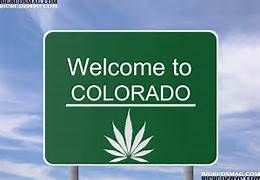 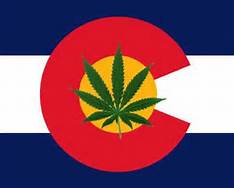 University of Colorado Hospital/CeDAR
Residential, Outpatient and Extended Care for adult CD patients at the University of Colorado Hospital
Specialize in the treatment of co-occurring disorders
Nationally recognized as a thought leader in the field
Real Science and Honest Information
There is nothing subjective about scientific findings, when it is real science….
Demand peer reviewed and published studies. Keep in mind that these do not happen overnight
Watch the industry and governmental spin 
2014 Wayne Hall, Adverse Health Effects of Recreation Cannabis Use
Dr. Nora Volkolv’s summary of recent research published NEJM June 5, 2014
Colorado Health Institute “Legal Marijuana Coming into Focus”
Lancet Journal Feb 2015 Volume 2, No. 3 p. 233-238 
*Rocky Mountain HIDTA report “The Legalization of Marijuana in Colorado The Impact  Volume 3 Sept 2015
Marijuana and Addiction
“Contrary to common belief, marijuana is addictive. Estimates from research suggest that about 9 percent of users become addicted to marijuana; this number increases among those who start young (to about 17 percent, or 1 in 6) and among people who use marijuana daily (to 25-50 percent).”
NIDA
The DSM 5 clearly spells out the OBJECTIVE criteria for addiction and for the first time “Cannabis Withdraw” is listed as a diagnosis
THC:
Psychoactive Ingredient
8
Potency - last 5 years in CO
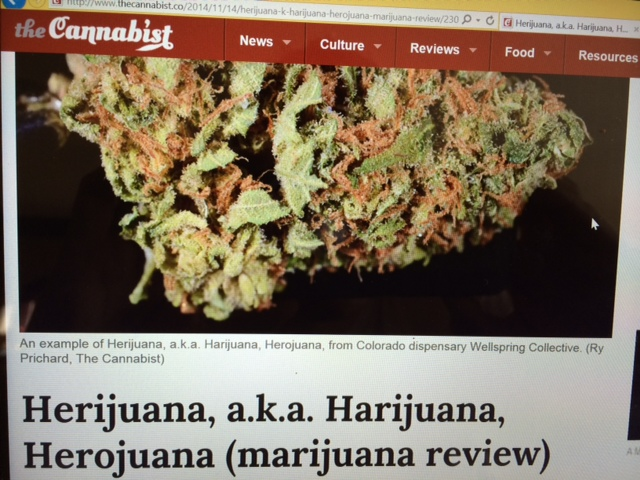 [Speaker Notes: High times said it is impossible to get more than 30% THC inside of a plant – in Dec 2014 they tested 36%

“herowana”]
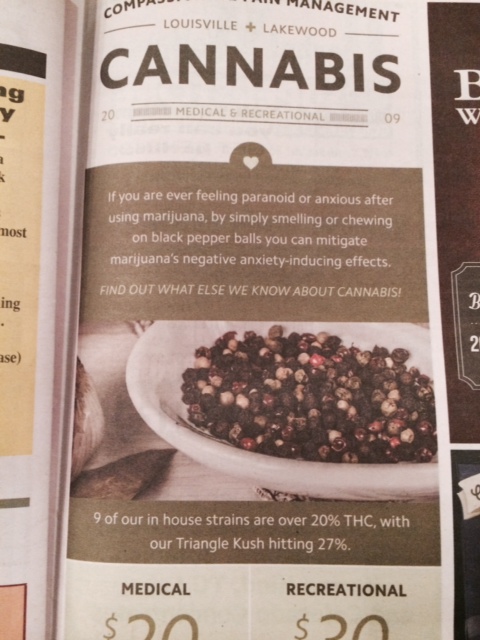 Lancet Study of “Skunk” Weed
Daily use sees an increase in psychosis of 5x
Weekend use sees an increase 3x
24% of psychosis cases in the study group caused by weed alone
Advertising and “Specials”
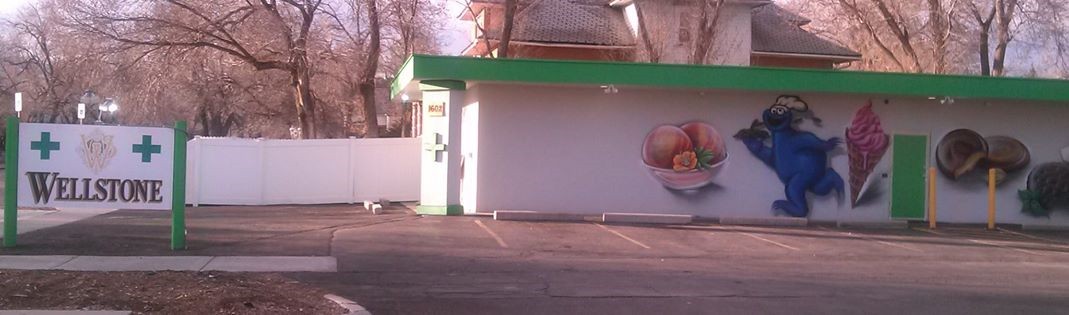 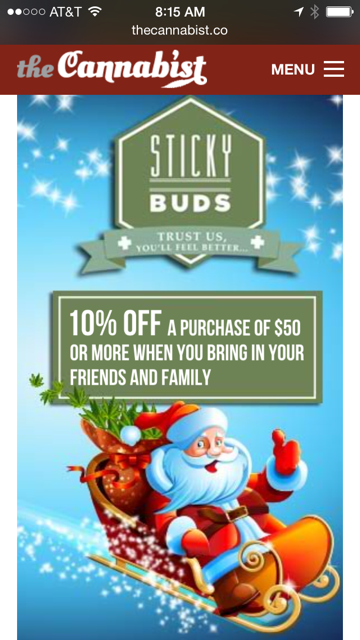 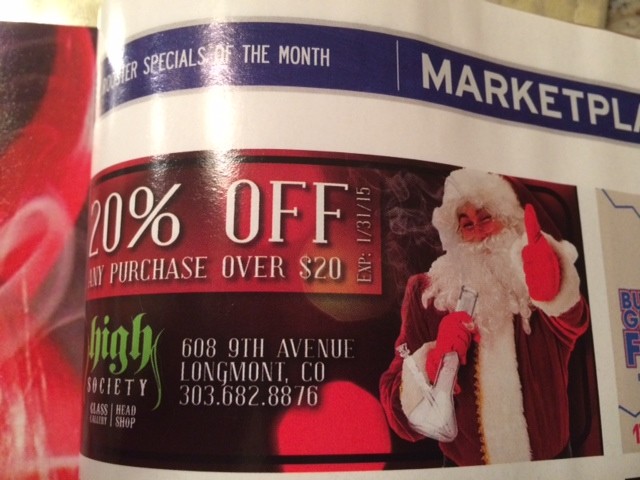 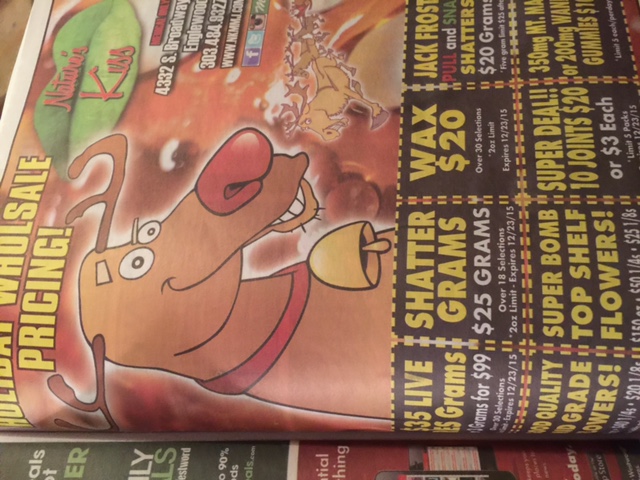 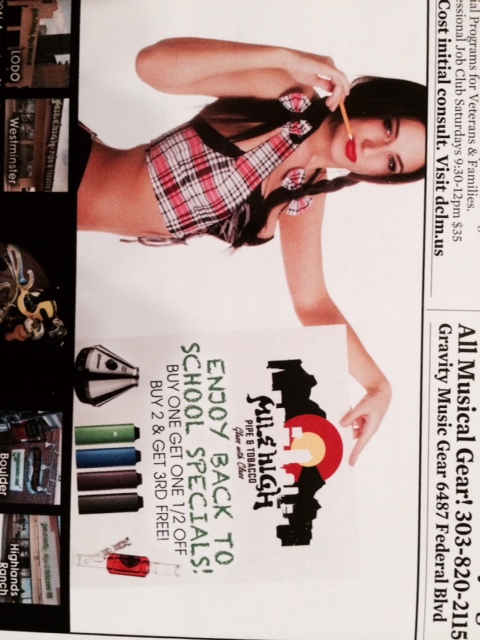 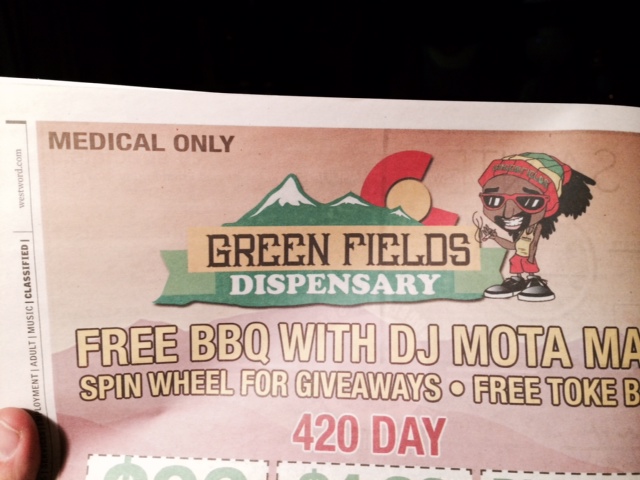 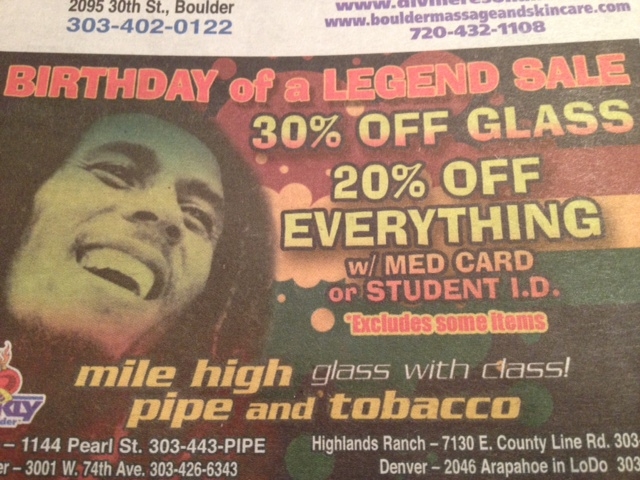 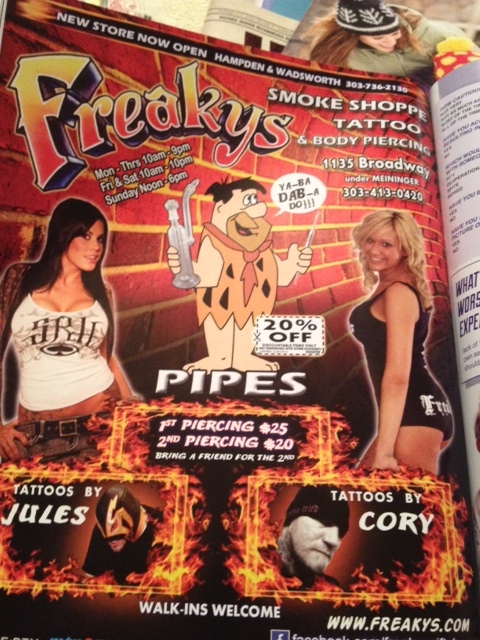 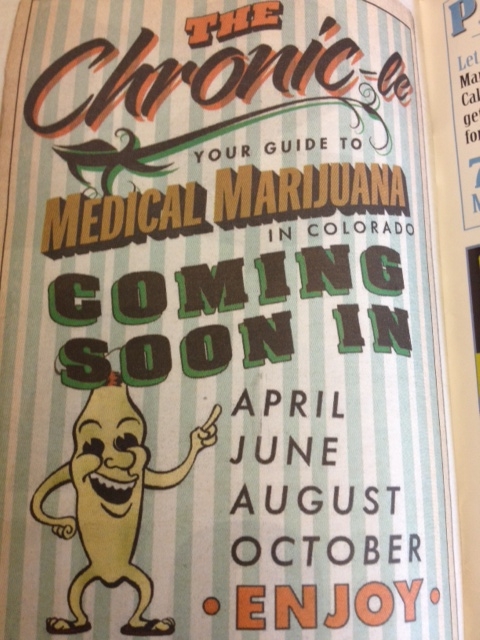 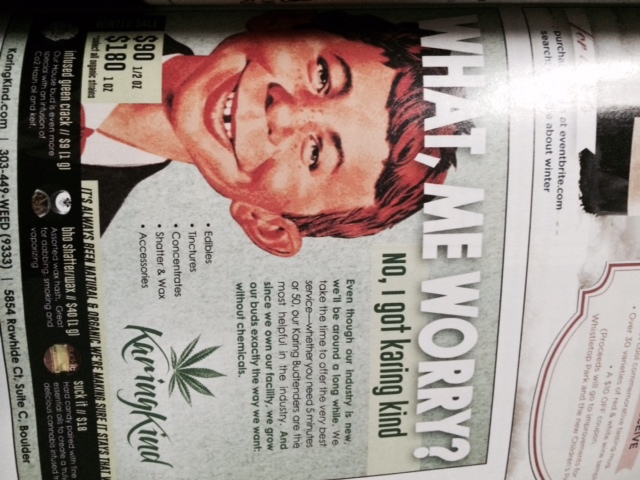 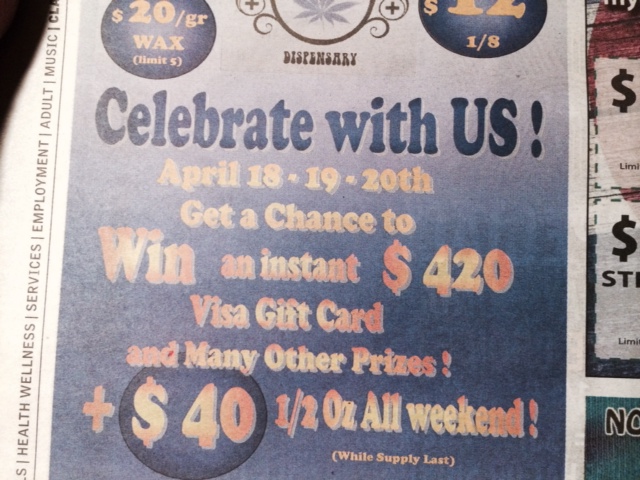 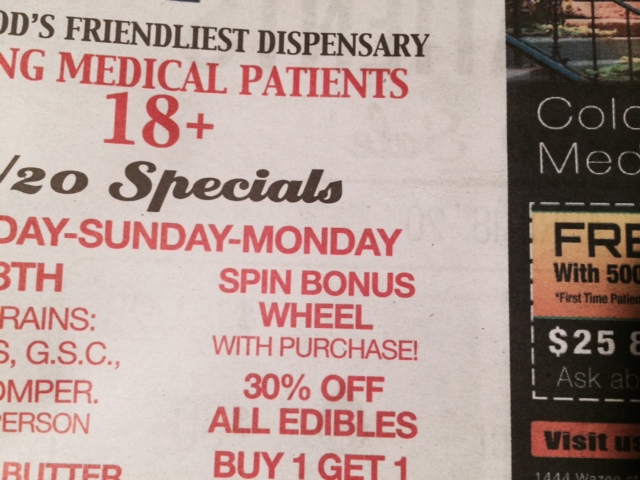 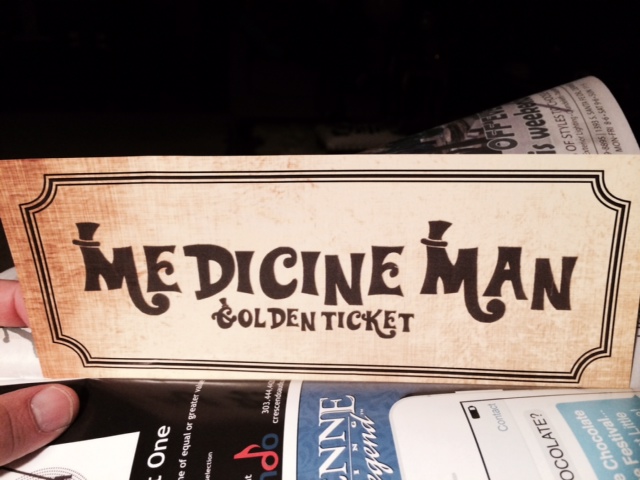 Trending…
Concentrates
Edibles
Vape
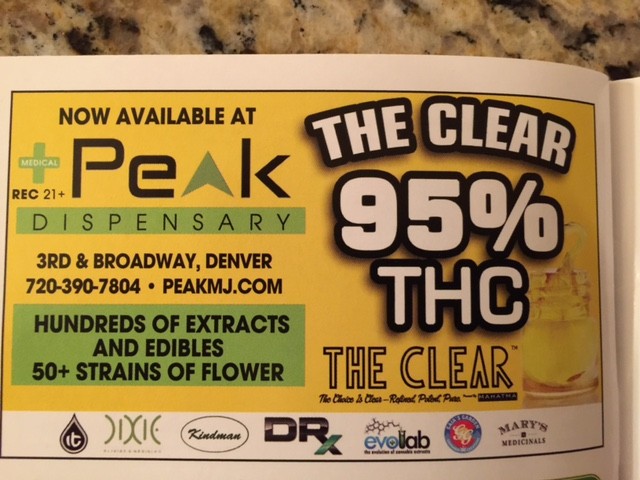 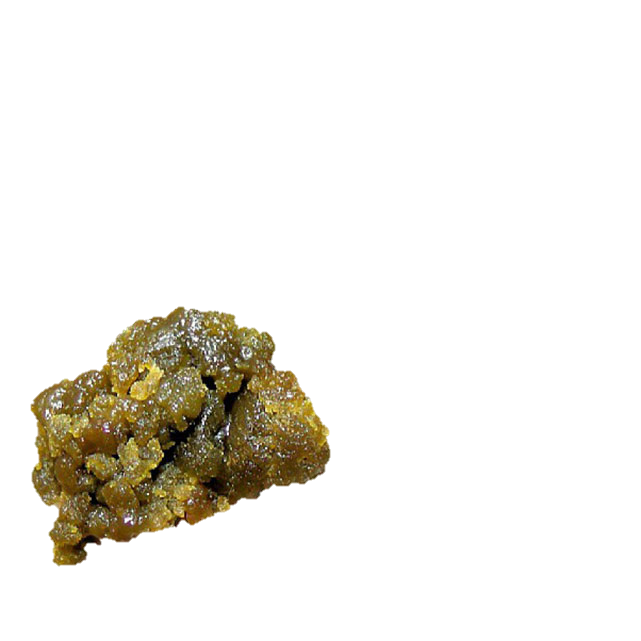 “But it’s just a plant…” (80-90% THC) Concentrates
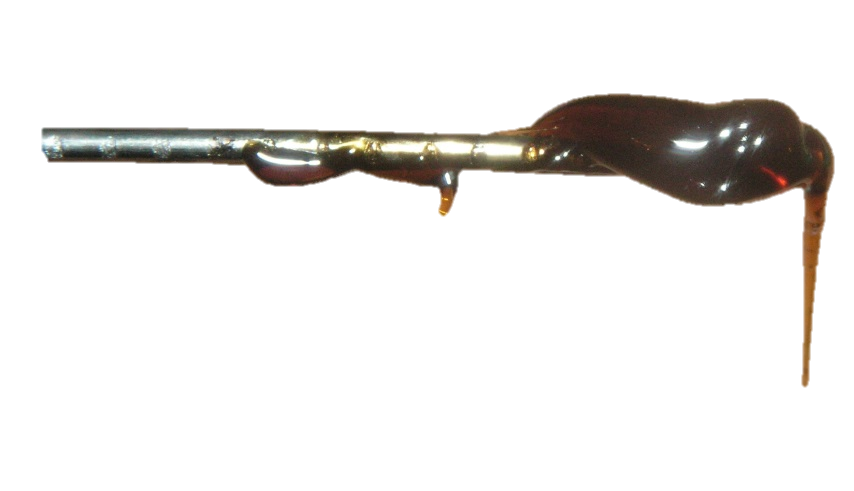 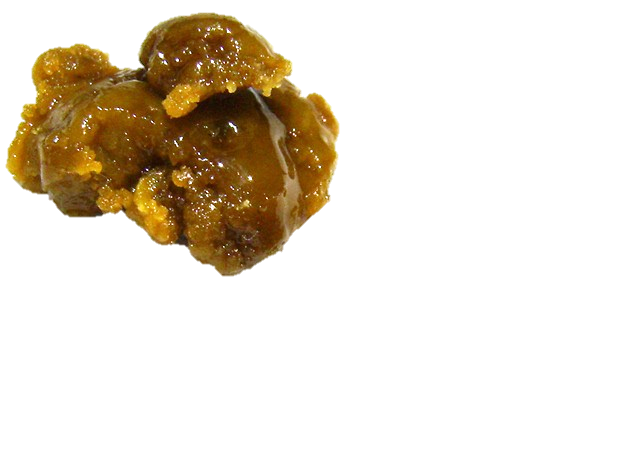 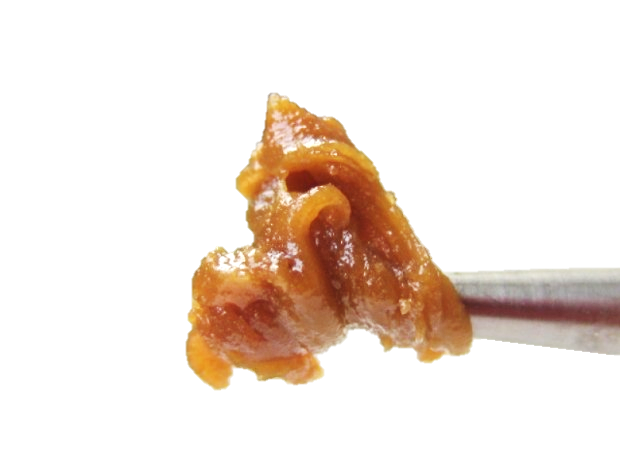 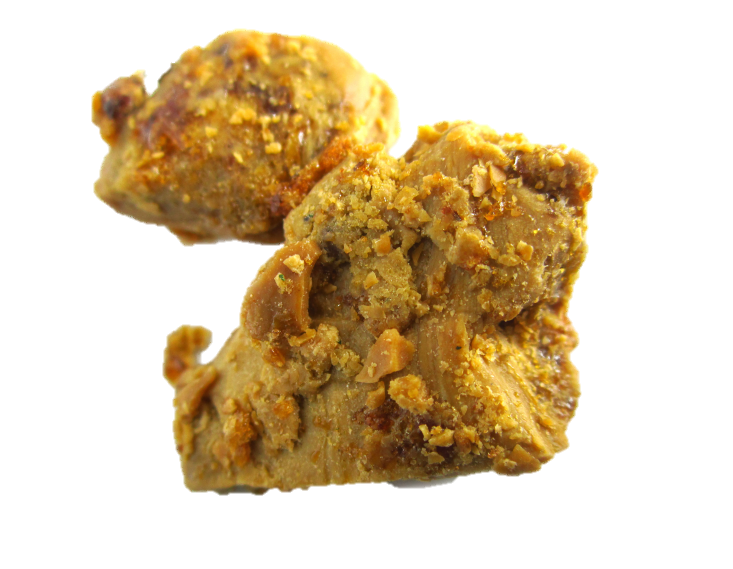 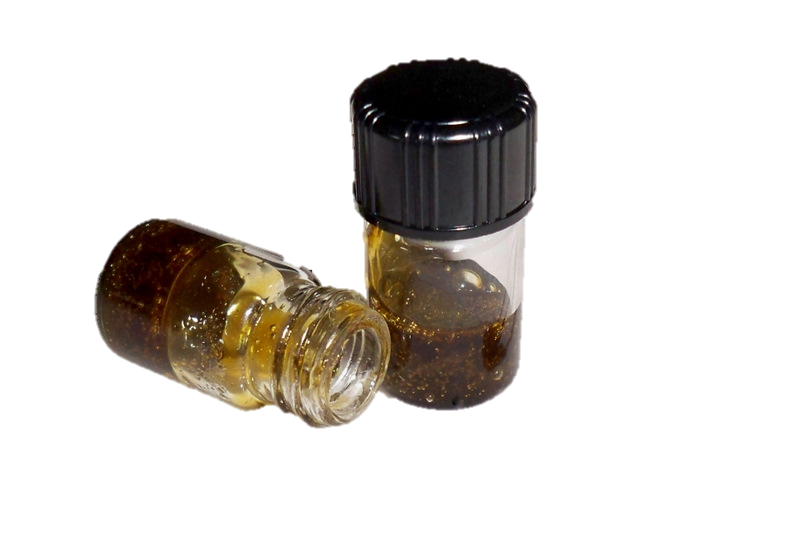 “Budder”
“Green Crack” wax
“Ear Wax”
Butane Hash Oil (BHO)
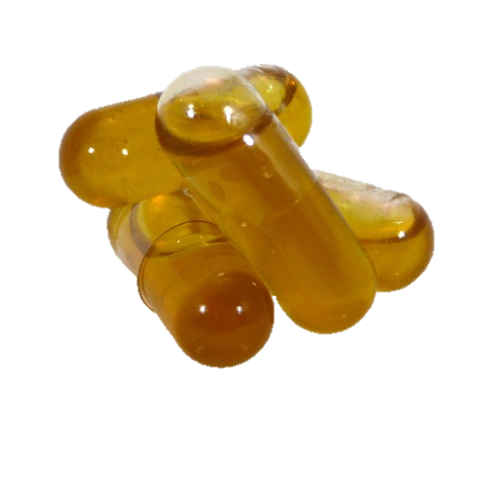 “Shatter”
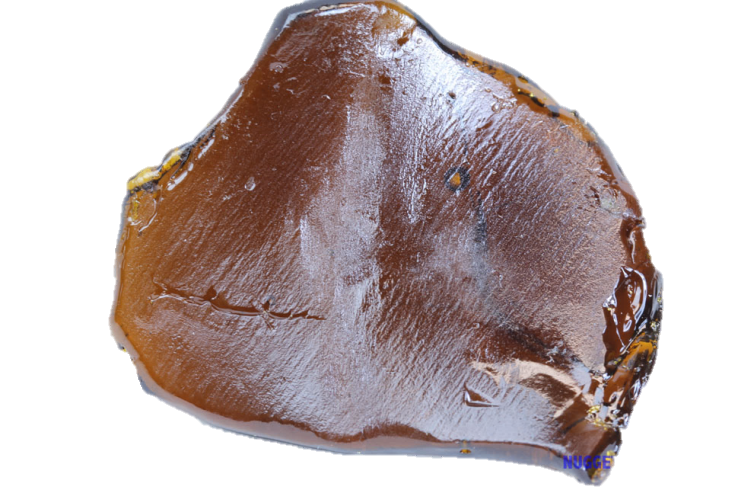 Hash Oil Capsules
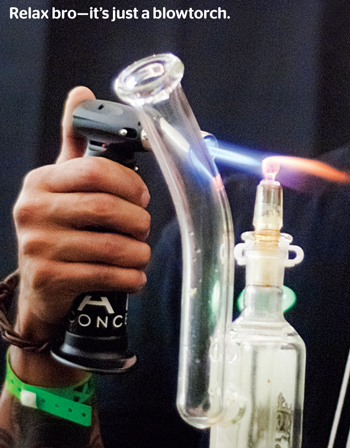 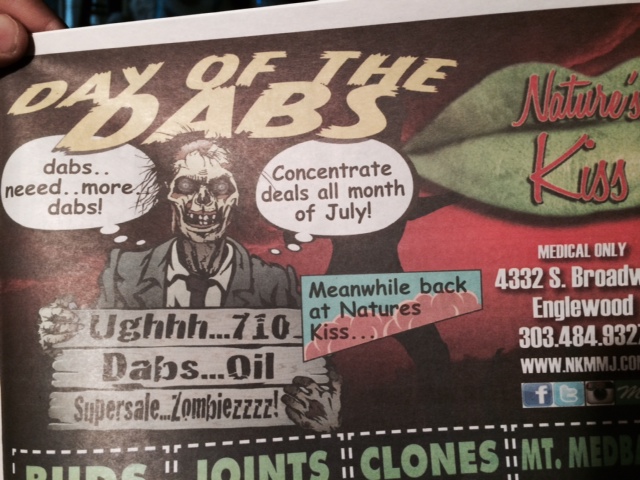 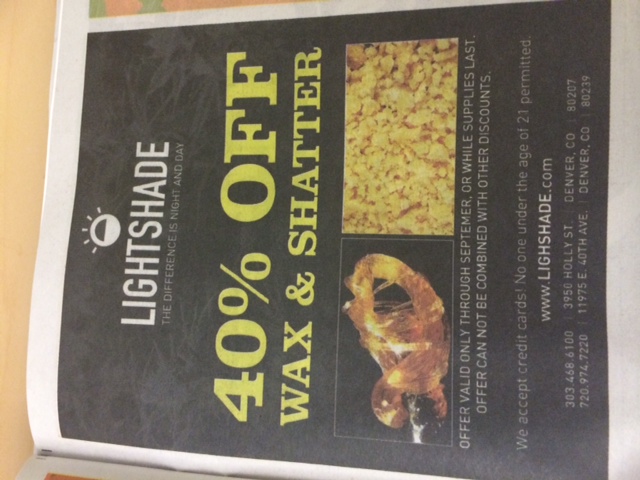 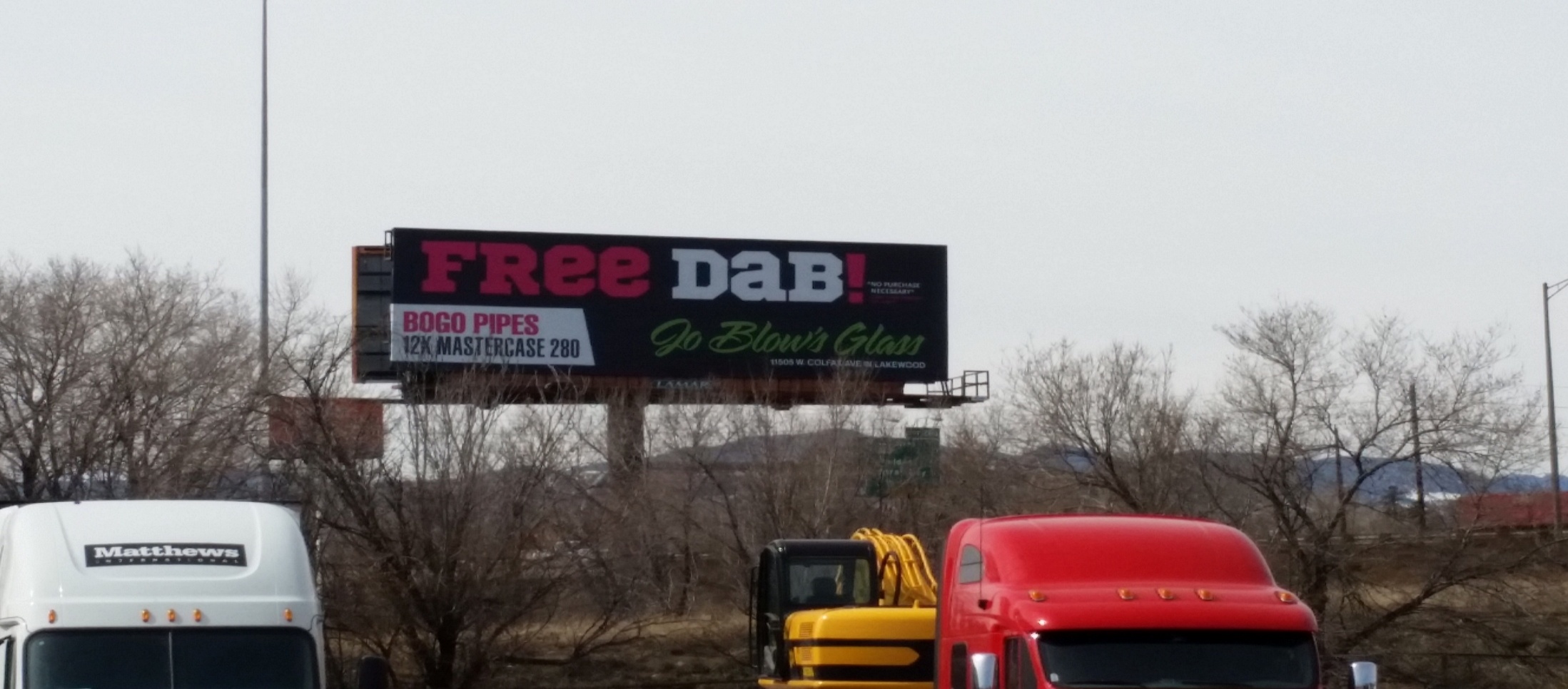 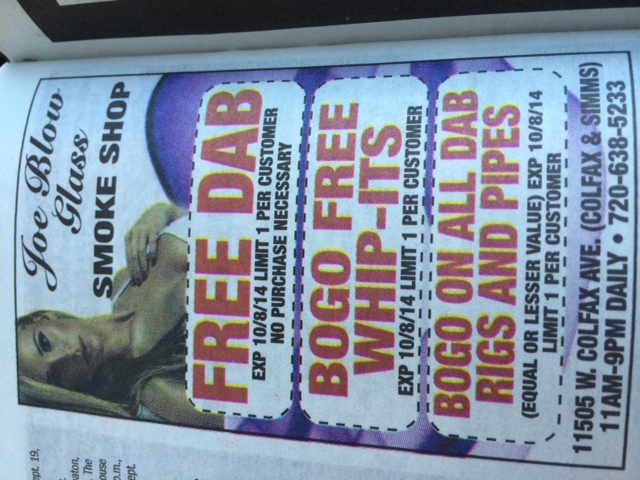 Edibles
In a report published in the Journal of the American Medical Association last month, Andrew Monte, MD; Richard Zane, MD; and Kennon Heard, MD, pointed to edible marijuana as the culprit behind the most troubling cases arriving at the UCH and Children’s Hospital Colorado emergency departments, including severe burns and cycling vomiting syndrome.
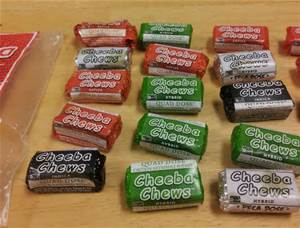 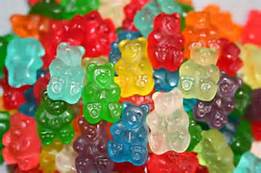 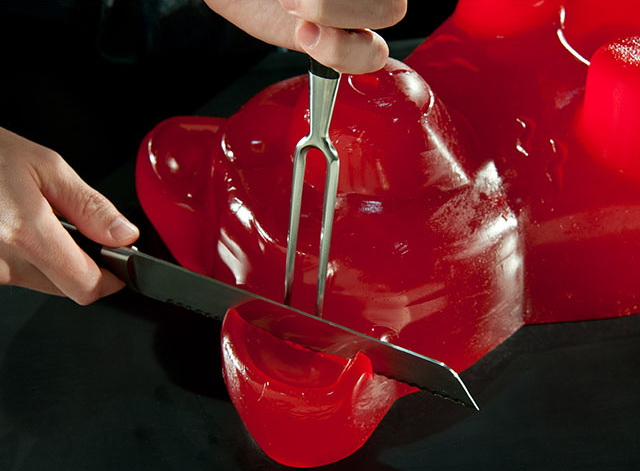 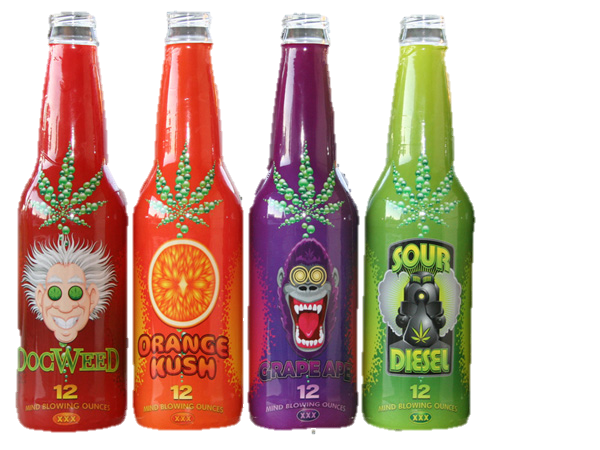 How many servings?
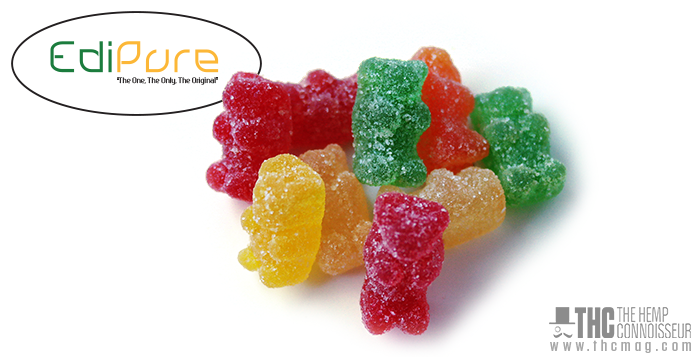 10 mg is a legal dose
Packaging is not regulated
[Speaker Notes: Gummy Bears – 4 servings
Brownies – 8 servings 
Izzy - 10 servings



Marijuana edibles are the perfect medicine for medical marijuana patients. They are easy to consume, transport, and their effects last much longer than smoking medical marijuana.
YiLo’s marijuana edibles, made by Natural Relief Clinic dispensary (DBA Green Farmacy), are made with high-quality medical marijuana and come in three consistent strengths: 60mg, 120mg, or 180mg.
The YiLo Gummy Bear edibles taste just like regular gummy bears. Each package comes with six gummy bears. Therefore, a 60mg bag of YiLo Gummy Bear edibles would contain six 10mg gummy bears.
The Product Review Team at AZmarijuana.com tested YiLo Gummy Bears. We found that they are all delicious and very potent. Some of us medicated with only 5mg for the day, while others needed 60mg. These marijuana edibles began working within 20-60 minutes, usually dependent upon whether food was already in the stomach or not.
The effects from the edibles were always the same: calm mind, relaxed body, reduced pain, and happiness. The YiLo edibles have lasting effects which range from 3 – 6 hours; whereas smoking medical marijuana usually provides relief for only 1 – 3 hours.


an edible high taking up to 90 minutes to hit and lasting much longer than a smoking high. Edibles typically give three to four hours of peak stonedness, compared to an hour or two from smoking. If you're looking for a quick-hitting high that's gone in a couple hours, stick with smoking.

Awareness that marijuana infused products can take anywhere from 30 minutes to 2 hours to take effect]
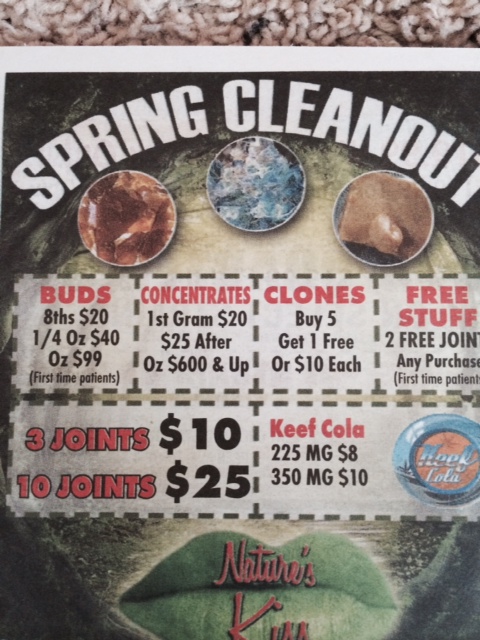 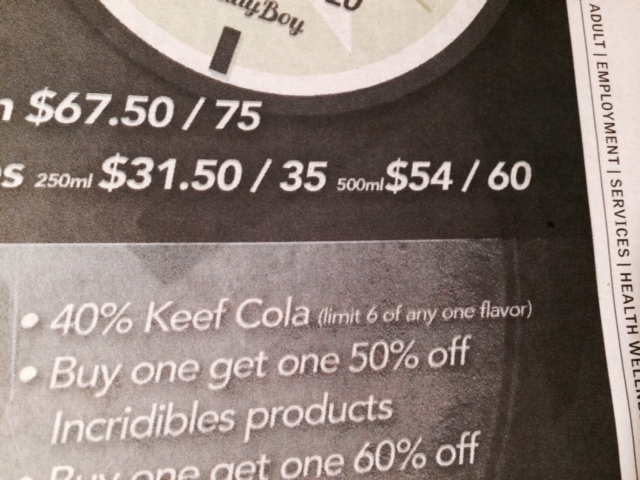 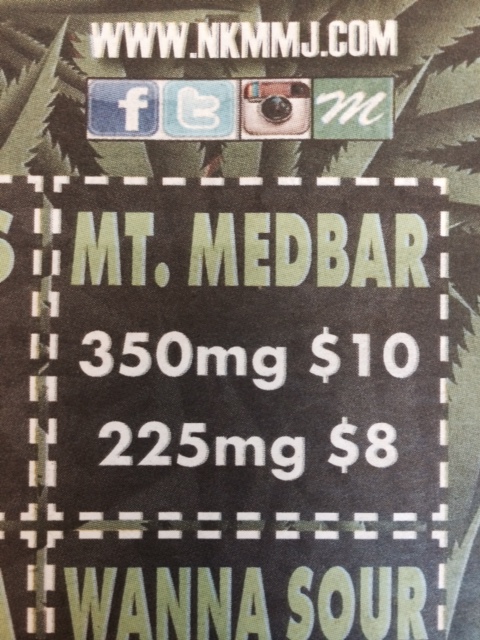 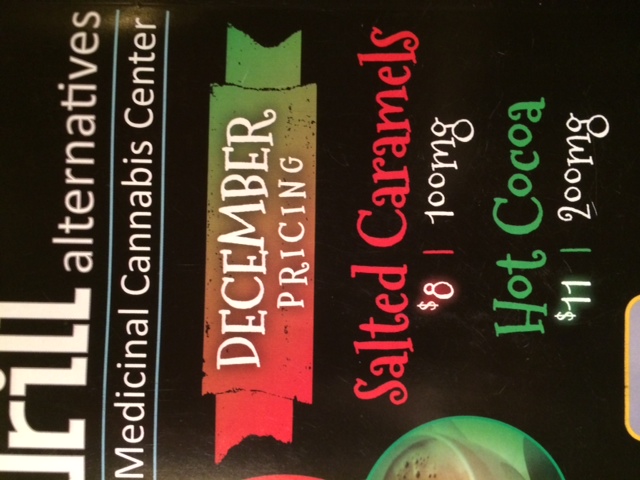 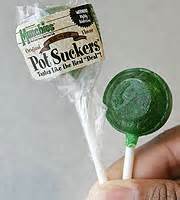 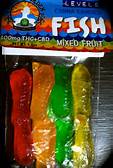 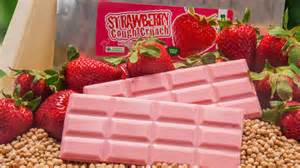 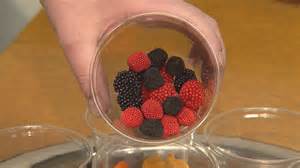 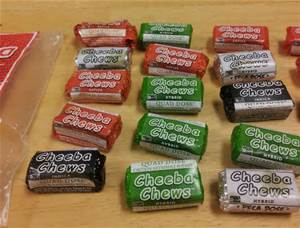 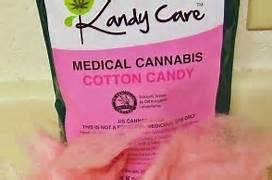 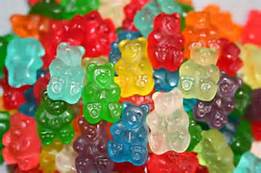 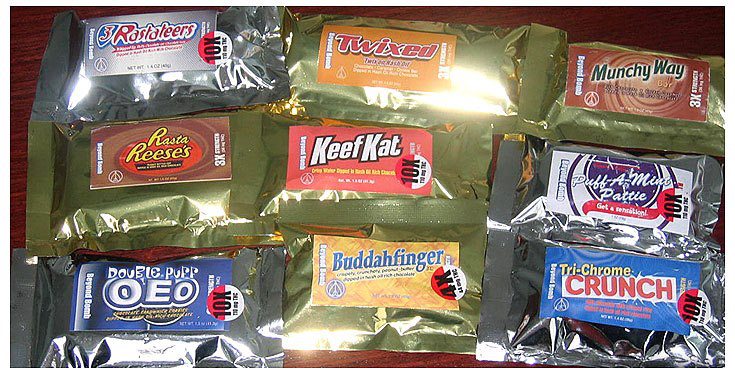 Vaping
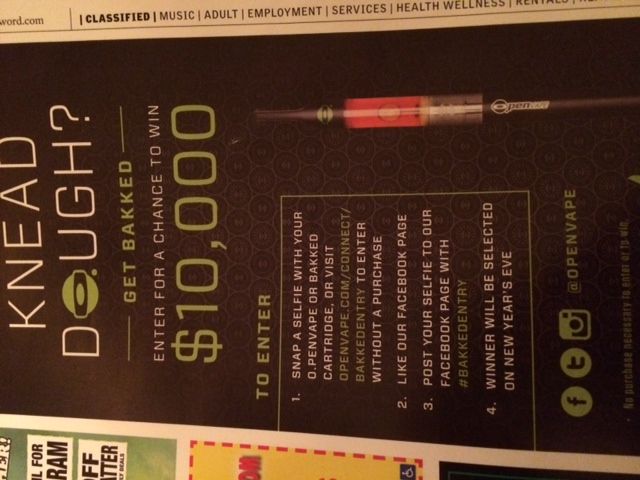 Concentrates
oils
flowers
Increasingly popular and accessible
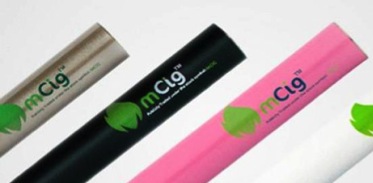 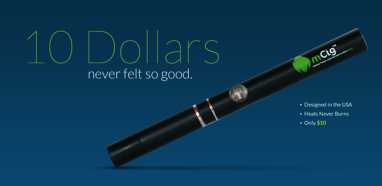 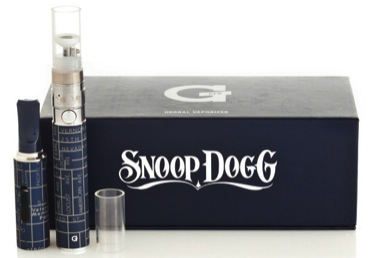 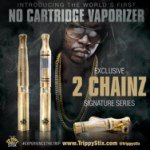 54
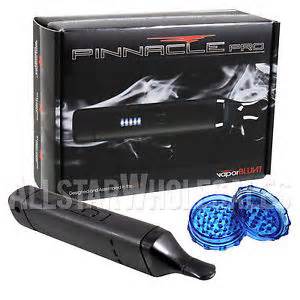